Probability 2
Mutually exclusive events
Relative frequency
Tree Diagrams
Mutually Exclusive Events
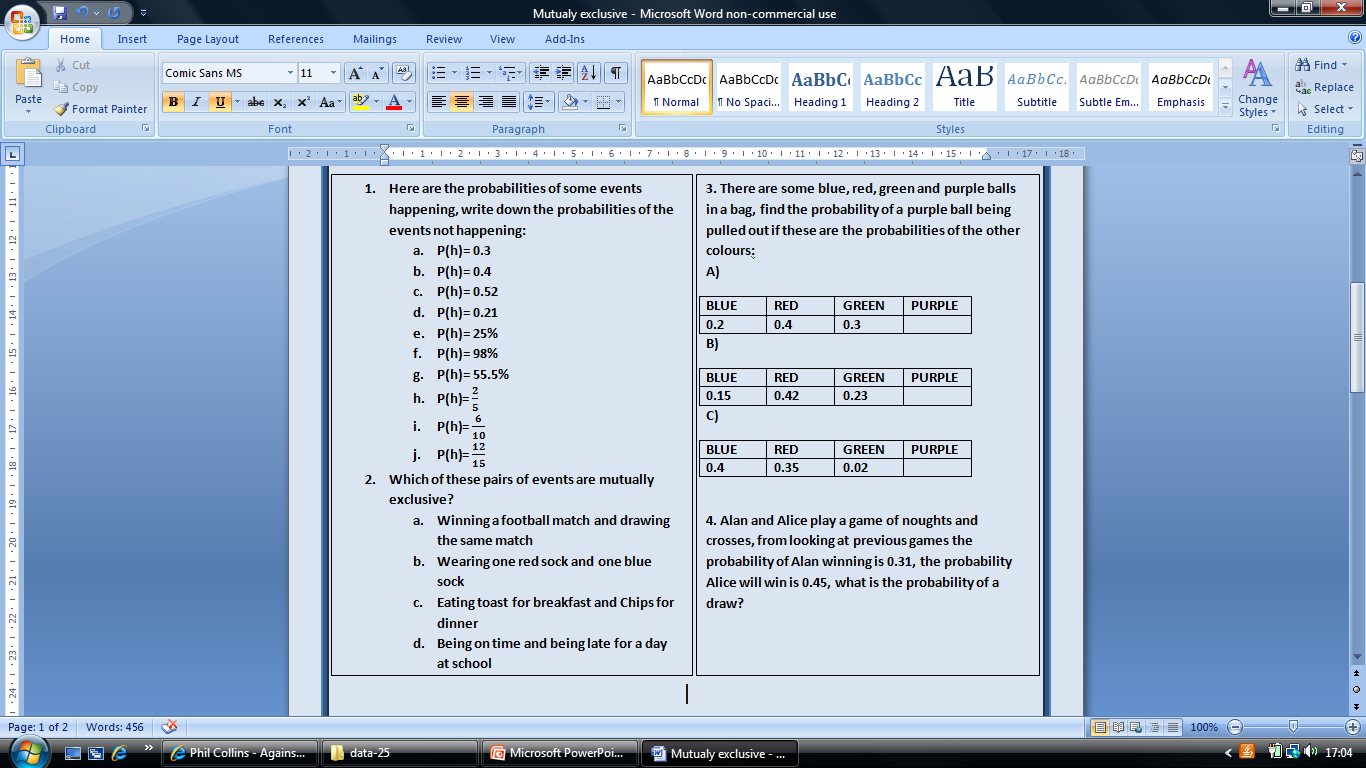 ANSWERS 

    
0.7
0.6
0.48
0.79
75%
2%
3/5
4/10
3/15
  
Mutually exclusive
Not mutually exclusive
Not mutually exclusive
Mutually exclusive
 
 0.1
0.2
0.23
 0.24
Home
Relative Frequency
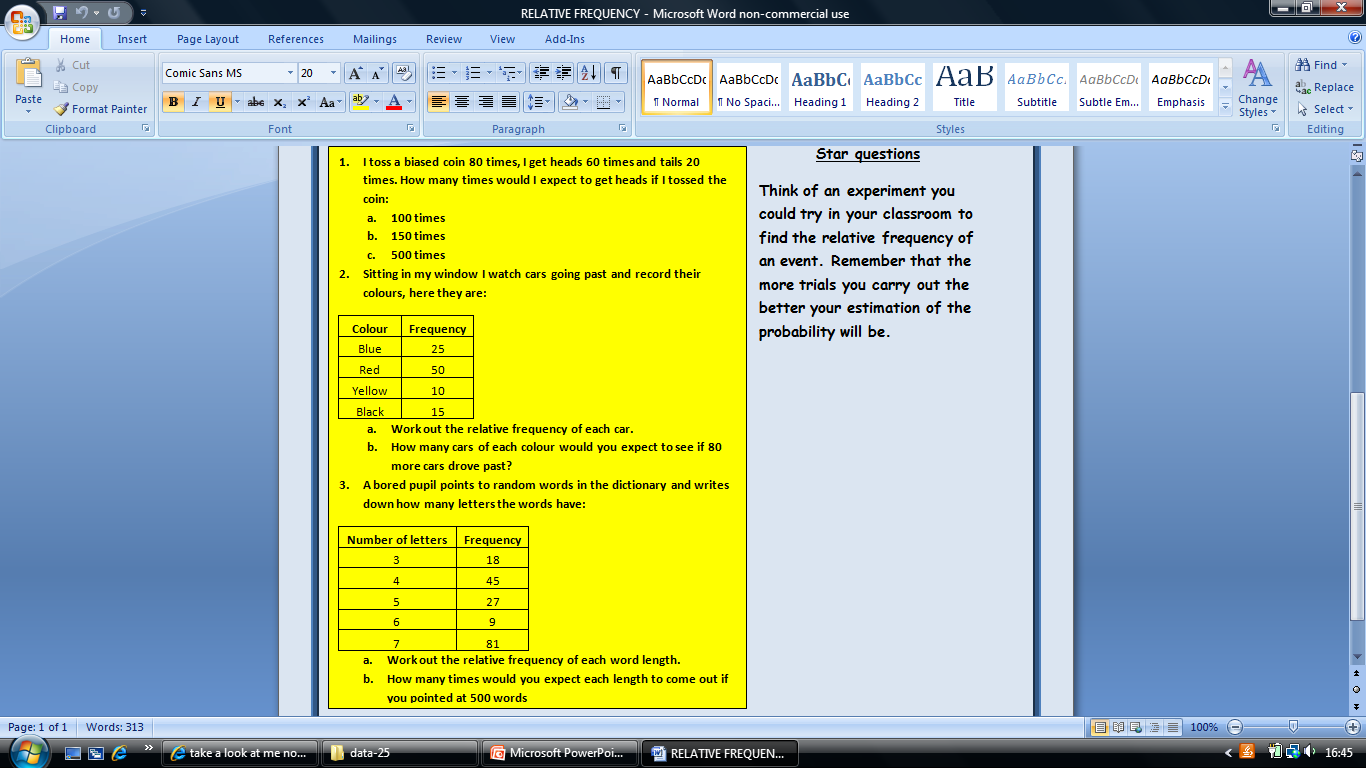 ANSWERS 

    
75
37.5
125
 
Blue-0.25, red -0.5, yellow – 0.1, black 0.15
Blue-20,red-40,yellow-8, black-12
  
 0.1,0.25,0.15,0.05,  0.45
 50,125, 75,25, 225
Home
Tree Diagrams
A)  I have a bag with 20 balls in, there are 13 pink, 7 orange pull a ball out, put it back then pull another.
Draw a tree diagram showing all possible outcomes
Use your tree diagram to find the probability of getting:
2 pink
2 orange,
A pink and an orange.
B)  The probability I have toast for breakfast is 0.6, the probability I will miss my bus is completely unrelated to my breakfast choice and is 0.2
What is the probability I will NOT:
Have toast for breakfast
Miss my bus
Draw a tree diagram showing all possible outcomes
Use your tree diagram to find the probability of:
Having toast and missing my bus
Not having toast and missing my bus 
Not having toast and not missing my bus
C)  I  am tossing a coin and rolling a dice:
Draw a tree diagram to show all possible outcomes.
Use your tree diagram to find the probability of:
A head a 3
A tails and a number bigger than 4
A tails with a 3 or a heads with a 1
D)  I have some songs on my mp3 player, 4 are rock, 7 are Pop and 11 are Hip Hop.  I put my mp3 player on shuffle and listen to 2 songs (it is possible to listen to the same song twice in a row)
Draw a tree diagram to show all the possible outcomes,
Find the probability that I will listen to:
Hip Hop then Pop
Rock twice
A Rock song and a pop song in any order
2 songs which are the same style (rock and rock or pop and pop ect.)
ANSWERS 
 
2. 
169/400
49/400
91/400
 
  
0.4
0.8
3. 
		a)0.12
		b)0.08
		c)0.32
 
2. 
1/12
1/6
1/6
 
 
7/44
4/121
14/121
93/242
Home